Oregon Revised Statutes state:
Every person has a right to self-reliance and independence 
ALL less restrictive alternatives must be considered before a guardian or conservator is appointed
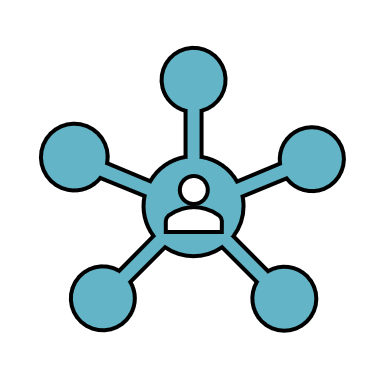 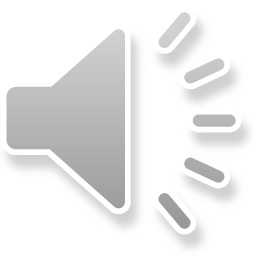 [Speaker Notes: Why are we talking about alternatives to guardianship?

Statute requires it AND . . .

Research from the National Resource Center for Supported Decision Making found that people with a greater sense of self-determination tend to experience or have:
Healthier lifestyles
More independence
Increased motivation
Better jobs
Better ability to recognize and resist abuse]
Available Alternatives
Safety & Well-Being
Medical Treatment
Money Management
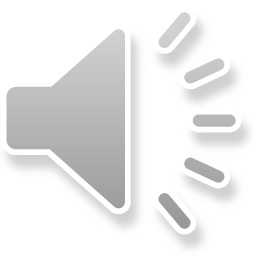 [Speaker Notes: SCRIPT:

Now that we have reviewed what guardianship and conservatorship mean in Oregon, we will move on to the review of available and less restrictive alternatives to guardianship or conservatorship.

Keep in mind that all of these alternatives can also be used in conjunction with guardianship and conservatorship to ensure the protected person is engaged in decision making about important things in their life to the fullest extent possible.

We will review three categories of supports – Safety & Well-Being, Medical Treatment, and Money Management.

Each section will review alternatives from the least restrictive to the most restrictive in each category.]
Safety & Well-Being Alternatives
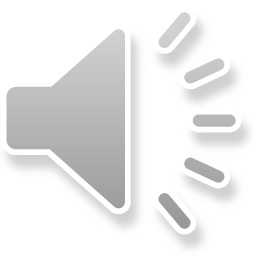 [Speaker Notes: Some of these options are general practices and some are formal services within the community]
Supported Decision-Making is an alternative where people with disabilities retain their rights and their decision-making capacity.  
Trusted supporters/advisors such as friends, family, or professionals, help the person make their own choices. 
The supporters help the person with a disability understand, make, and communicate her own choices.
Safety & Well-Being
Supported Decision Making
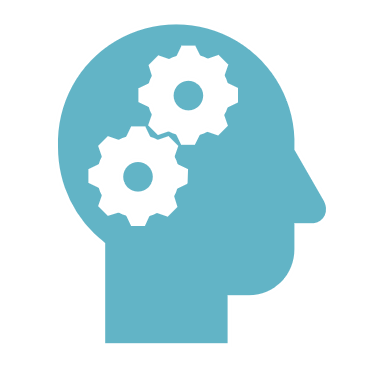 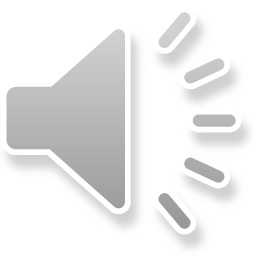 [Speaker Notes: Important to practice these skills regularly
SDM is something we all use in our daily lives
Ultimately, it is still the person who makes the final decision
Give examples of trusted professionals or others who help with supported decision making
Possible future legislation to recognize written SDM agreements]
Safety & Well-Being
Case management and service coordination connect people to community programs and services that can help them:
Meet their goals
Obtain needed services
Prevent crisis 
Case  management is usually a Medicaid service through the Department of Human Services; however, people who are not eligible for Medicaid can purchase private case management services.
Case Management
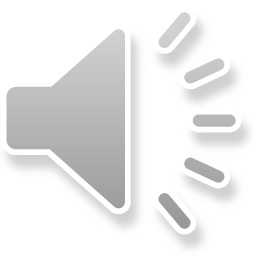 [Speaker Notes: There are different types of case management. Some private case managers are certified

https://www.aginglifecare.org link to info on private pay certified care managers through Aging Life Care, a membership organization. Formerly National Association of Professional Geriatric Care Managers (GCM). 

https://www.aarp.org/caregiving/answers/info-2017/geriatric-care-manager.html has more info and links to help guide when using a private care manager

https://www.adrcoforegon.org   has options through Oregon’s Aging & Disabilities Resource Connection (ADRC) for free information referrals and assistance or call 1-855-ORE-ADRC]
Safety & Well-Being
Direct support comes in many forms. These types of support and/or care for a person are often referred to in Oregon as long-term services and supports. 

Some are provided through Oregon’s Department of Human Services and Medicaid. Others may be via private insurance or select limited coverage under Medicare.
Direct Care/Support
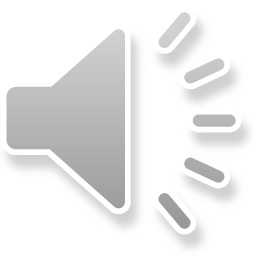 [Speaker Notes: NOTE: Oregon’s Area Agencies on Aging & Disabilities (the ADRCs can link you to the one in your area) can help on some of these services and the Oregon State Health Insurance Benefits Assistance program (SHIBA) can help guide you through Medicare, Medicare Supplemental plans and Long Term Care Insurance; link at: https://healthcare.oregon.gov/shiba]
Safety & Well-Being
Types of Services Include: 
Case Management Services
Personal care assistance in
Person’s own home
Provider-owned home
Foster home
Provider facility
Independent Living Centers
Employment services 
Day habilitation 
Caregiver Support, Respite
Reporting Adult Abuse  1-855-503-SAFE
Oregon Department of Human Services
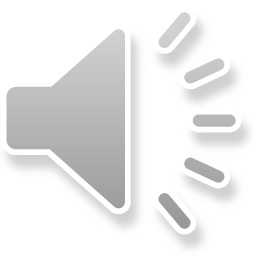 [Speaker Notes: https://www.oregon.gov/DHS/SENIORS-DISABILITIES/Pages/index.aspx

Resource/Support: Long Term Care Ombudsman and Residential Facilities Ombudsman]
https://www.oltco.org/oltco
Oregon Office of the Long Term Care Ombudsman
The Oregon Office of the Long Term Care Ombudsman serves as a watchdog and advocate for residents of all ages and abilities in many settings, including  long term care including small group and residential home facilities. It can provide data and feedback on facility citations and surveys.
It also houses the Oregon Public Guardian program.
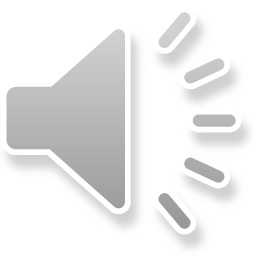 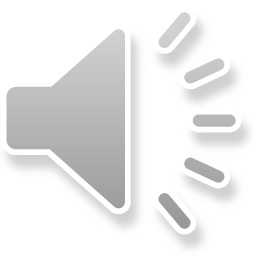 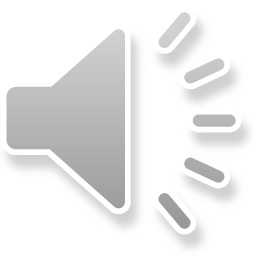 [Speaker Notes: The Office of the Long Term Ombudsman serves as watchdog and advocate for residents in many settings including juveniles, seniors, persons with intellectual/developmental or physical disabilities and persons with mental health conditions.

It has three programs: The Long Term Care Ombudsman, Residential Facilities Ombudsman and Oregon Public Guardian Program.

It’s Mission is “ to protect individual rights, promote independence and ensure quality of life for Oregonians living in long term care and residential facilities and for Oregonians with decision-making limitations.”

https://www.oltco.org/oltco provides a link to the Office of LTC Ombudsman and the toll free phone number is 800-522-2602 
And the Oregon Public Guardian program toll free phone is 844-656-6774]
Match-Maker
read each scenario and decide which Alternative seems like the best match.
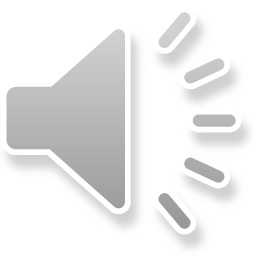 [Speaker Notes: Hand out Match-Maker worksheet. Instruct participants to read each scenario and draw a line or lines to the alternative that would be most appropriate to offer for the person as it relates to for Safety and Well-Being section.]
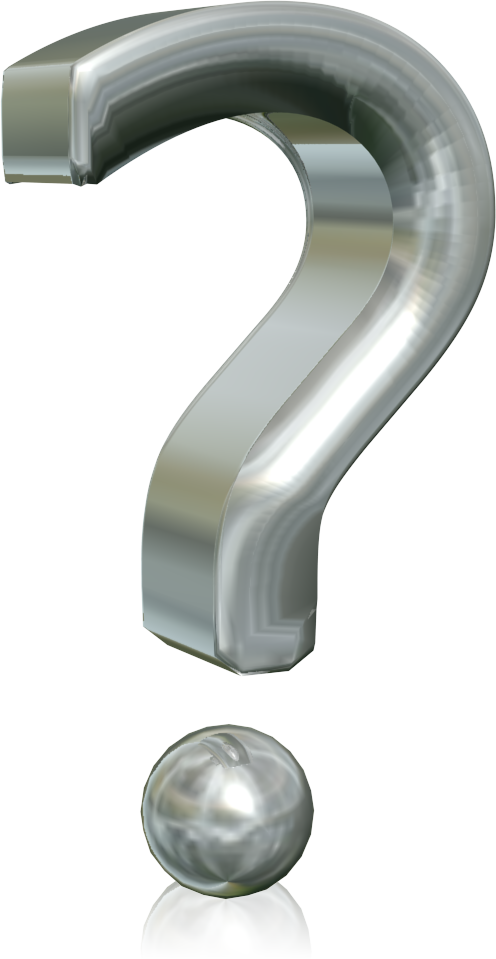 Questions
[Speaker Notes: Ask for questions at this time on the material covered so for.

Encourage participants to stand up and take a little stretch break to energize for the rest of the training.]
Medical Treatment Alternatives
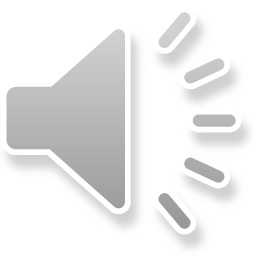 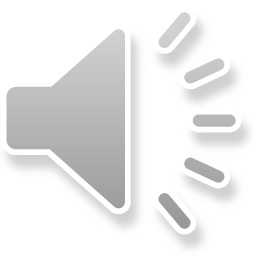 Medical Treatment
A HIPAA Release authorizes the disclosure of protected medical information to a third party. 
It is not a grant of authority to act - rather, it is the right to receive information.
Strict adherence to confidentiality must be maintained.
HIPAA Release of Information
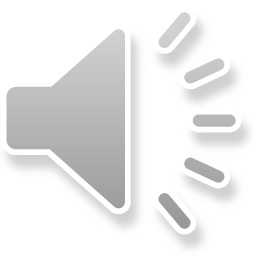 [Speaker Notes: HIPAA – Health Insurance Portability and Accountability Act   Healthcare providers and attorneys often misinterpret!
Concern was uses of information by insurance carriers, employers or others that was to detriment of patient! And intent was to create and simplify process and standardization for release of information.

Does HIPAA permit doctor/health provider to discuss patient’s health status, treatment or payment arrangements with the patient’s family and/or friends? YES!
Key is that the patient does NOT object to sharing with the 3rd party. Some examples: (1) Dr. shares mobility issues with friend taking home or to a facility; (2) hospital discusses patient payment options with adult daughter; (3) Nurse shares Rx administration with spouse; (4) Dr. discusses treatment in presence of family/friend of patient who was invited in treatment room by patient.

The HIPAA Privacy Rule expressly permits a covered entity to use professional judgment & experience with common practice to reasonably infer patient’s best interests in allowing another to act on behalf of patient. NOTE: Guardians have a right to this information without HIPAA release if the information is covered in the scope of their authority granted by the court.]
The Advance Directive serves two purposes: 
Appoints a Health Care Representative who is authorized to make medical decisions when the patient cannot speak for themselves; and,
Provides end-of-life instructions regarding life-support and tube feeding.
The Advance Directive allows the patient to add additional instructions regarding the type of care that they would like to receive if the Health Care Representative is serving.
The designated Health Care Representative must agree to serve as the decision maker.
Medical Treatment
Advance Directive w/Health Care Representative
https://sharedsystems.dhsoha.state.or.us/DHSForms/Served/le3905.pdf
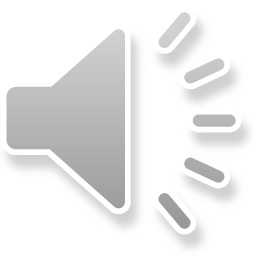 [Speaker Notes: There are various terms historically used in such advance directives: "Living Wills" and "Durable Health Care Power of Attorney" are some examples.

*“Legally executed"* refers to ORS Chapter 27, amended during 2018, which provides specifics on how to execute a Health Care Representative and a specific form to use. The current updated form and instruction guide are available on the Oregon Health Authority web page  

Copies of the document need to be given to health providers as well as other family members (and of course the party named as the Health Care Representative in the document). https://sharedsystems.dhsoha.state.or.us/DHSForms/Served/le3905.pdf  


How has this been a helpful tool for you or someone you support?
What kind of decisions were made using this tool?
What was the process like for you or the person you support?

NOTE: Everyone should have an Advance Directive in place! VA has their own specific advance directive form]
A Health Care Advocate may be appointed to make certain health care decisions on behalf of the person if:  
The person has an intellectual or developmental disability (defined by state law); 
The person is enrolled in services through Oregon’s Office of Developmental Disabilities Services; and 
A court or attending physician has determined the person cannot make certain health care decisions.
The person, with their Individualized Written Service Plan (ISP) team, may appoint an HCA. 
The HCA’s authority is withdrawn if the person objects. 
Significant health care decisions must be discussed with ISP team.
Medical Treatment
Health Care Advocate
For more information, contact the local Community Developmental Disability program through a toll free number: 1-800-282-8096.
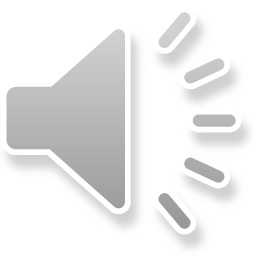 [Speaker Notes: This took effect 1/1/2020.  Prior to this it was called a Health Care Representative and was facility-based in scope.

For more information, contact the local Community Developmental Disability program through a toll free number: 1-800-282-8096.

How has this been a helpful tool for you or someone you support?
What kind of decisions were made using this tool?
What was the process like for you or the person you support?]